Service Checks
Auswertung 4. Quartal 2023
- Servicetelefonie -
München, den 14. November 2023
Hans-Jürgen Brummer
Leiter DSiE
Intro
Dieser Service Check wurde im Oktober bei Praxen während der „Reminder-Telefonie“ durchgeführt, die vor der Befragung einen telefonischen Kontakt mit einem Mitarbeiter der ArGe DMP-Datenstelle Bayern GbR am Servicetelefon hatten;  konkret: 16.10. – 18.10.2023 + 21.10. – 24.10.2023
Der Service Check erfolgte via Faxabfrage
Das Einhalten folgender Service Standards wurde ermittelt: 
Schulnote 2,0 oder besser
Als „massive Beschwerde“ wird eine Bewertung von mindestens zweimal Note 5 oder einmal Note 6 oder schlechter bei den sechs abgefragten Parametern eingestuft. Ebenfalls gilt als „massive Beschwerde“ eine negative Bewertung im Freitextfeld.
Daten, Fakten, Analysen
Einhalten der Service Standards bei folgenden Parametern:
Eingehalten bzw. besser (2,0) 
Zufriedenheit mit der DMP-Datenstelle Bayern allgemein 
Freundlichkeit des Gesprächspartners
Kompetenz des Gesprächspartners
Eingehen auf Kundenwünsche
Telefonische Erreichbarkeit bei diesem Kontakt
 Rückruf zeitnah / zum Wunschtermin

Überschritten (schlechter als 2,0) 
 nicht belegt
Daten, Fakten, Analysen
Versand: 300 Checks
Rücklauf bis 13.11.2023: 81 Checks
Rücklaufquote mit 27,00 % i. O.   
Es konnten 81 Rückläufer berücksichtigt werden
Service Checks erfolgten nach Telefonaten der DMP-Kunden mit Mitarbeiter:innen am Servicetelefon der DSiE
Zufriedenheit mit der DSiE „allgemein“ wird mit 1,63 bewertet
Befragung erfolgt seit 2018 nur noch halbjährlich(dafür Erhöhung der Service Checks von 200 auf                   ca. 300 Abfragen)
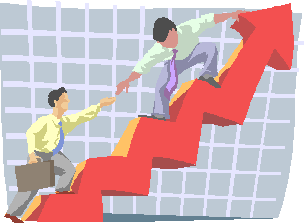 Daten, Fakten, Analysen
Es wurden fünf „massive Beschwerden“ (= Bewertung mit zweimal Note 5 oder einmal Note 6 oder schlechter) eruiert. Die Praxen werden von der DSiE-Leitung angerufen. Anmerkung: Die fünf Praxen empfehlen die DSiE dennoch tw. mit 90 bzw. 100 v. H. weiter (Notensystem vs. falsch verstanden).
 
Die abgefragten Parameter „Kompetenz“ (1,53), „Freundlichkeit des Gesprächspartners“ (1,48), „Eingehen auf Kundenwünsche“ (1,66), „Telefonische Erreichbarkeit“ (1,35) und „Rückrufservice“ (1,32) erfüllen erneut den Service Standard. 
Alle abgefragten Parameter erfüllen den Service Standard (Schulnote 2,0 oder besser).  
Kunden differenzieren deutlich bei der Bewertung die einzelnen Parameter.
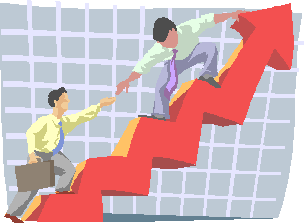 Oktober 2023: Bewertung der Servicekriterien
1,63
1,53
1,66
1,48
1,35
1,32
81 Service Checks
Quelle: ErfassungstoolService Check
Service Checks
Entwicklung Servicekriterien in Schulnoten (I)
besser
Quelle: ErfassungstoolService Check                                Ergebnisse der Jahre 2008 - 2022 = Durchschnitt der jeweiligen Quartalsergebnisse
Service Checks
Entwicklung Servicekriterien in Schulnoten (II)
besser
Quelle: ErfassungstoolService Check                                Ergebnisse der Jahre 2008 – 2022 = Durchschnitt der jeweiligen Quartalsergebnisse
Service Checks
Entwicklung Rücklaufquote (Faxe in Prozent)
Quelle: ErfassungstoolService Check                                Ergebnisse der Jahre 2008 – 2022 = Durchschnitt der jeweiligen Quartalsergebnisse
Net Promoter Score
Im Quartal 4 2023 wurde erneut der NPS ermittelt. 
NPS = Promotorenüberhang; Abschätzung der Wahrscheinlichkeit, mit der Kunden ein Unternehmen oder Dienstleistung weiterempfehlen. 
Skala 10 (sehr wahrscheinlich) bis 0 (unwahrscheinlich). 
Berechnung: NPS (10 & 9) in % minus Kritiker (0 – 6) in %

NPS = 70,37 v. H. – 7,41 v. H. =  + 62,96+ 62,96 ist ein sehr guter Wert. Werte im „Positiven-Bereich“ sind schwer zu erzielen und kommen im Vergleich selten vor.
Service Checks
Entwicklung Net Promoter Score (NPS)
besser
Quelle: ErfassungstoolService Check                           Bitte beachten: NPS auch im negativen Bereich möglich! Jahreswerte kumuliert.
Service Check 4. Quartal 2023
Service Check 4. Quartal 2023 


Bis einschl. 4 / 2023 versendete Service Checks: 13.337
 Bis einschl. 4 / 2023 zurück und bewertete Service Checks:4.758
= Rücklaufquote von 35,68 %